Ата-энелерге кеңеш.
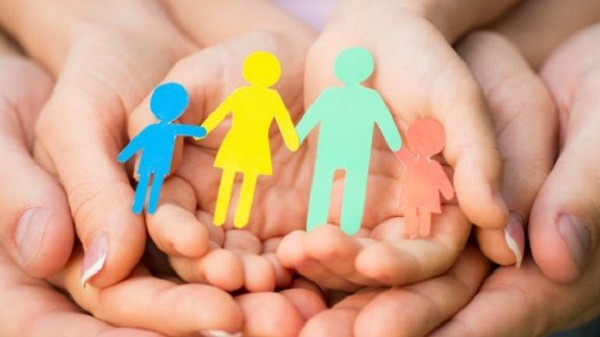 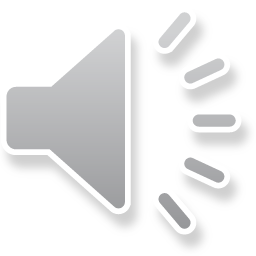 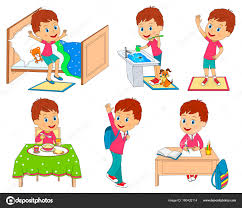 Балаңыз менен бирге күнүмдүк күн тартибин түзүп алыңыз. Күн тартиби баланын ирээти менен план боюнча иштөөсүнө такшалтат
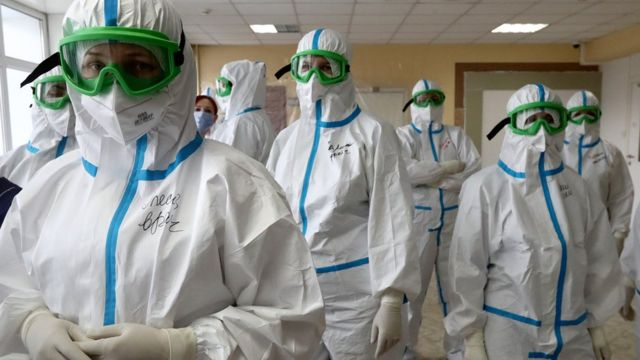 Ата-энелер балаңыздын көзүнчө болуп жаткан кырдаал боюнча тынчсызданып, коркуп,кайгыга чөмүлбөңүз,себеби балаңызды да коркунуч каптайт.
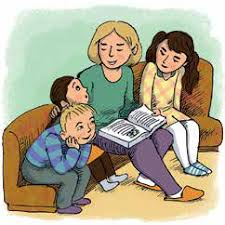 Балаңыз менен чогу отуруп сабактарына жардамдашыңыз.
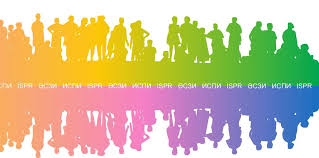 Өлкөдө болуп жаткан абал боюнча күнүнө бир гана жолу таанышыңыз
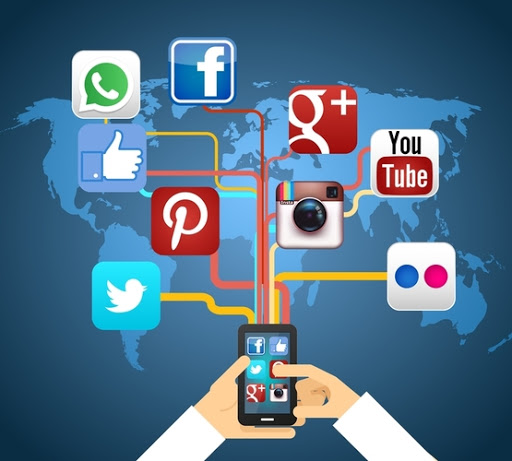 Социалдык тармактарды балаңыздын аз колдонуусун талап кылыңыз,себеби социалдык тармактар баланын сабакка болгон кызыгуусун төмөндөтөт.
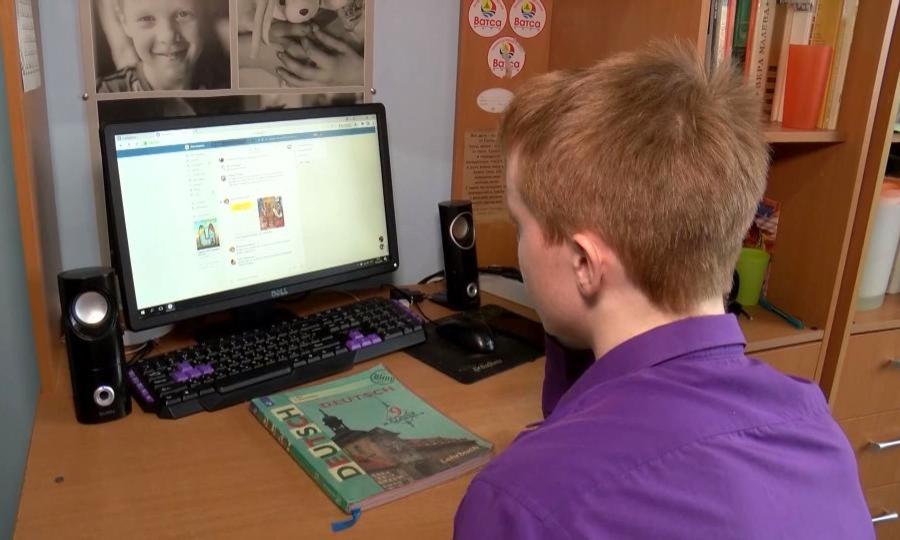 Балдардын өз алдынча сабак окуп жана интернетти кандай колдонуп жатканына көңүл буруңуз. Нормадан ашкан убакыт баланын нерв системасына тескери таасирин тийгизет
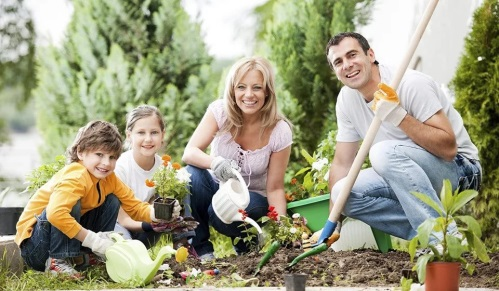 Үйдөкү эмгек жумуштарын аткарганга балаңызды да чакырыңыз,ал баланын эмгекчил жана бирөөнүн эмгегин баалоону үйрөнөт.
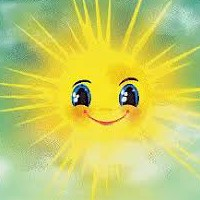 Позитивдүүлүктү активтештириңиз.Юмор-тынчсыздануунун алдын алат.
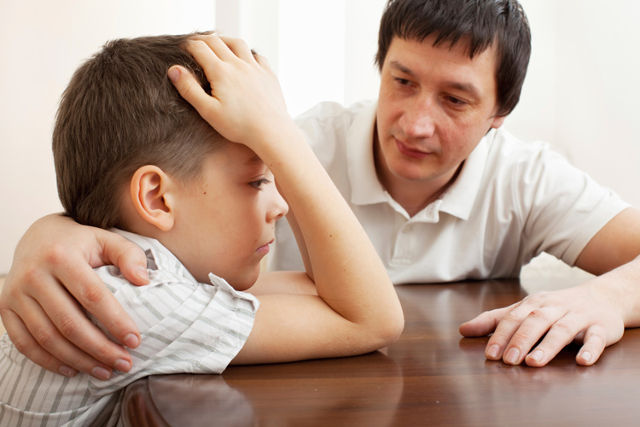 Балаңызды түшүнүшүңуз керек, себеби сиз бала болгонсуз, а балаңыз ата-эне болгон эмес.
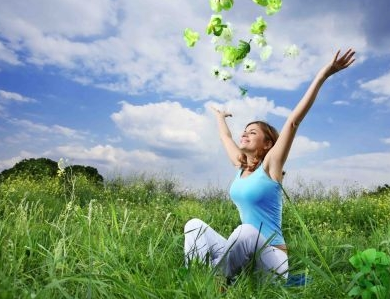 Ден соолуктун чың болуусу психикалык абалдын тынч болуусу.
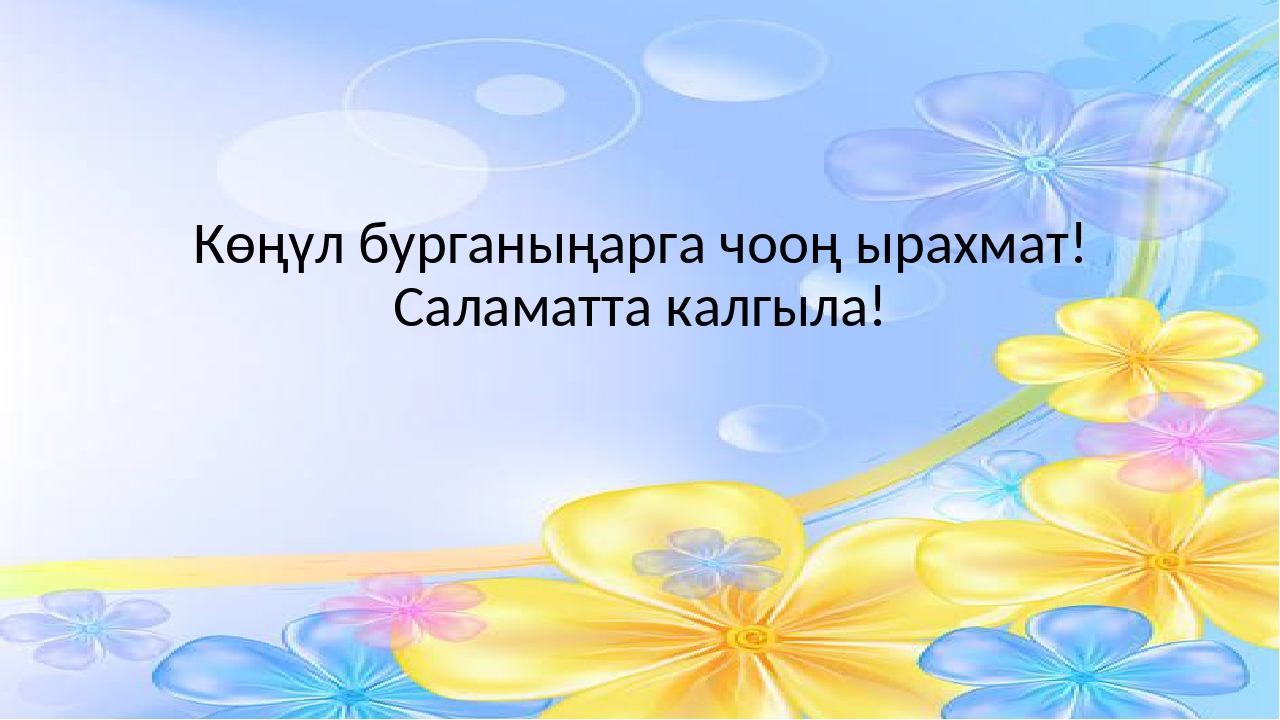